ЦНППМ
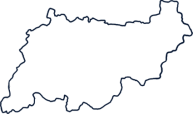 Кострома
Актуальные формы методического сопровождения педагогов
Центр   непрерывного   повышения   профессионального мастерства   педагогических   работников
Воронцова Л.И., 
заведующий отелом тьюторского сопровождения ЦНППМ ОГБОУ ДПО «КОИРО»
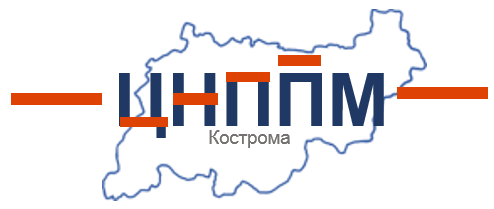 Формы методической работы
- определяются с учетом деятельностного подхода в обучении взрослых, 
а также пожеланий педагогов, определяемых посредством анкетирования.
по степени активности участников
по способу организации
коллективные, 
групповые, 
индивидуальные
Репродуктивная мыследеятельность
пассивные, 
активные, 
интерактивные
Творческая  исследовательская деятельность
Создание   (выращивание) нового образовательного продукта
направленные на повышение квалификации и профессионального мастерства педагогических и руководящих работников учреждения;

направленные на получение, обобщение, представление 
и распространение опыта инновационной деятельности;

информационно-методическая работа
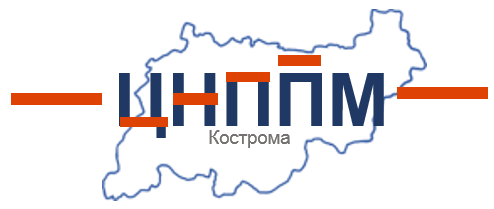 Общая  структура форм методической работы
Формы методической работы, направленные на повышение квалификации и профессионального мастерства педагогических и руководящих работников учреждения:
– курсовая подготовка;
 
– авторские лекции и семинары; 

– обучающие семинары;

– постоянно действующие семинары; 

– теоретические и практико-ориентированные семинары;

– самообразовательная деятельность учителя по индивидуальной методической теме;  

– научно-методические конференции и круглые столы; 

– инновационная работа;
– деловые игры; 

– мастер-классы;

– индивидуальная методическая помощь; 

– консультирование по научно-методическим вопросам; 

– стажировка; 

– наставничество;

– участие в работе сетевых сообществ Интернета; (РСМО)

– творческие отчеты, семинары-практикумы, фестивали творческой мысли и др. (Поезд мастеров-2022)
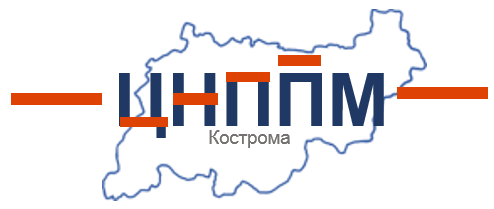 Общая  структура форм методической работы
Формы методической работы, направленные на получение, обобщение, представление и распространение опыта инновационной деятельности:
– инновационная работа; 

– разработка авторских программ, УМК, обеспечивающих реализацию регионального и школьного компонента; 

– разработка методических рекомендаций по реализации содержания учебной программы; 

– фестивали (например, педагогических технологий); 

– открытые уроки; 

– конкурсы методических материалов и педагогического мастерства; 

– презентации авторских разработок  (авторских, адаптированных программ, элективных курсов); 

– публикации авторских разработок, тезисов докладов, статей, конспектов уроков, сценариев мероприятий и др.; 

– печатные издания школы, в том числе на электронных носителях и др.
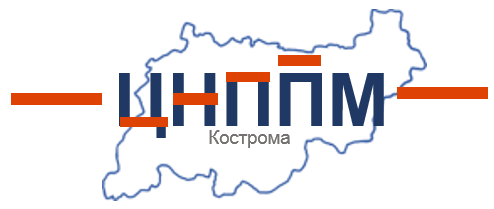 Общая  структура форм методической работы
Формы информационно-методической работы:
– изучение информационных запросов педагогических кадров; 

– формирование библиотечного фонда программно-методических материалов, научно-методической литературы;
 
– обеспечение периодическими научно-методическими и специальными изданиями; 

– создание банков программ, авторских разработок; 

– создание картотеки, например, программ элективных курсов, электронных ресурсов; 

– разработка памяток и рекомендаций по проведению анализов педагогической и управленческой деятельности по различным направлениям, организации научно-методической и инновационной работы; 

– освещение деятельности педагогов в СМИ и др.
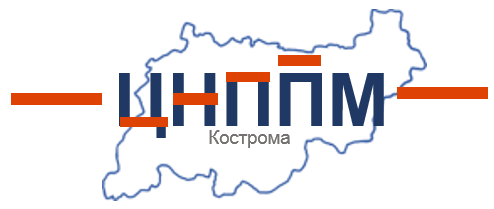 Общая  структура форм методической работы
Инновационные формы профессионального развития педагогов
Кураторская методика. 

Коучинговый подход. 

Профессиональные обучающиеся сообщества.
 
Исследование урока.
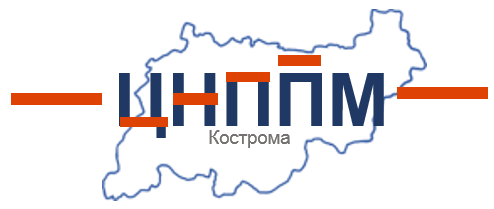 Общая  структура форм методической работы
Кураторская методика
Коучинговый подход
Куратор
На уроки не ходит!
Инновационные формы профессионального развития педагогов
Коуч + Педагог
Педагог + Педагог
?
1.Взаимопосещение уроков
Актуализация субъектной активности педагога
Общее обсуждение уроков
Общее обсуждение уроков
2. Обсуждение показателей урока
Долговременное сопровождение педагога в индивидуально-личностном развитии
Долговременное сопровождение педагога в индивидуально-личностном развитии
Профессиональная помощь  педагогу  в  определении  и достижении  его  личных  и профессиональных целей.
3. Отработка проблемных элементов урока
… следующий аспект наблюдения
Актуален при профессиональном выгорании
Индивидуально-личностное сопровождение 
и поддержка
Практика  коллективного планирования и анализа учебных и внеурочных занятий
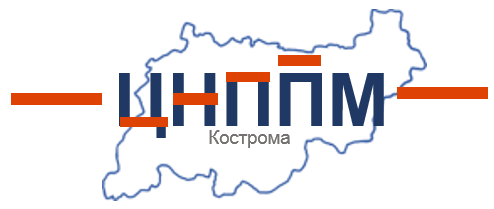 Общая  структура форм методической работы
Профессиональные обучающиеся сообщества
Исследование  урока
Инновационные формы профессионального развития педагогов
Группа педагогов
Согласование усилий в корректировке используемых каждым педагогом  стратегий преподавания и совместного педагогического исследования
Совместное  
1.планирование, 
2.проведение урока
3. наблюдение на уроке
4.анализа урока
Ученик – предмет наблюдения
Преподавание учителя
…
Разработка плана урока, выбор методов и технологий обучения
Учебная  деятельность учеников
Не менее трёх циклов уроков
Исследование урока – это инструмент совместного профессионального развития
Улучшение  образовательных достижений учащихся
Совместное  профессиональное развитие в ходе совместного планирования, проведения и анализа урока группой учителей
Организация  взаимодействия и взаимообучения педагогов